Introduction à la qualité des données de planification familiale
Nom, Data for Impact
Réunion ou évènement
Date
Objectifs
Comprendre l’importance d’avoir de bonnes données et informations sur la planification familiale (PF)
Identifier les sources et les catégories de données et d’informations sur la PF
Être en mesure de définir et de calculer les indicateurs et les éléments de données
Déterminer les problèmes associés à la qualité des données de PF
Décrire l’approche intégrée d’évaluation de la qualité des données de PF
Qu’est-ce qui caractérise les bonnes données et informations sur la PF ?
Documents complets et compréhensibles dans les outils de collecte des données
Bonne compilation et bon regroupement des documents dans les formulaires de rapportage
Rapports compilés complets disponibles
Documents qui reflètent exactement les données rapportées dans le système
Les données compilées ponctuellement sont rapportées
Les tendances des données sont cohérentes
Bonne compréhension des définitions des éléments de données et des indicateurs
Comment définir et calculer les indicateurs ?
Définitions claires et précises des éléments de données et des indicateurs :
Consulter les directives de classement de l’enregistrement des données
Dictionnaire des données
Les formules sont des facteurs (par exemple : 1 ; 100 ; 1 000 ; 100 000) 
Numérateur et dénominateur 
Les deux expressions sont basées sur un élément de données, ou plus
Sources de données et informations de PF
Enregistrement du client individuel dans les sources de données de PF :
Registres 
Fichiers 
Systèmes électroniques
Données agrégées en rapports périodiques :
Quotidien
Hebdomadaire
Mensuel
Trimestriel
Annuel
Données transformées :
Ratio 
Taux 
Proportion
Visualisation des données : 
Graphiques 
Tableaux 
Cartes
Quels sont les problèmes de qualité des données de PF ?
Mauvaise compréhension des définitions des éléments de données et/ou des indicateurs
Erreurs d’enregistrement des données
Erreurs de compilation des données de PF
Données incomplètes et incohérentes (y compris les données manquantes)
Retards dans le rapportage des données
Doublons
Approche intégrée d’évaluation de la qualité des données de PF
RDQA
(Évaluation de la qualité des données de routine)
SS to EMU
Forces
Basé sur des données agrégées (niveau national/sous-national)
Peut identifier les valeurs aberrantes par méthode/région
Comparaison avec des données externes pour la validation
Forces
Basée sur les données au niveau de la structure sanitaire
Peut identifier les questions spécifiques à la qualité des données
Comparaison avec des données internes pour la validation
SS to EMU peut aider à se concentrer sur les emplacements ou les éléments de données et les indicateurs où la RDQA sera le plus utile. SS to EMU s’intègre dans SIGS pour permettre l’intégration des conclusions de la RDQA dans les systèmes.
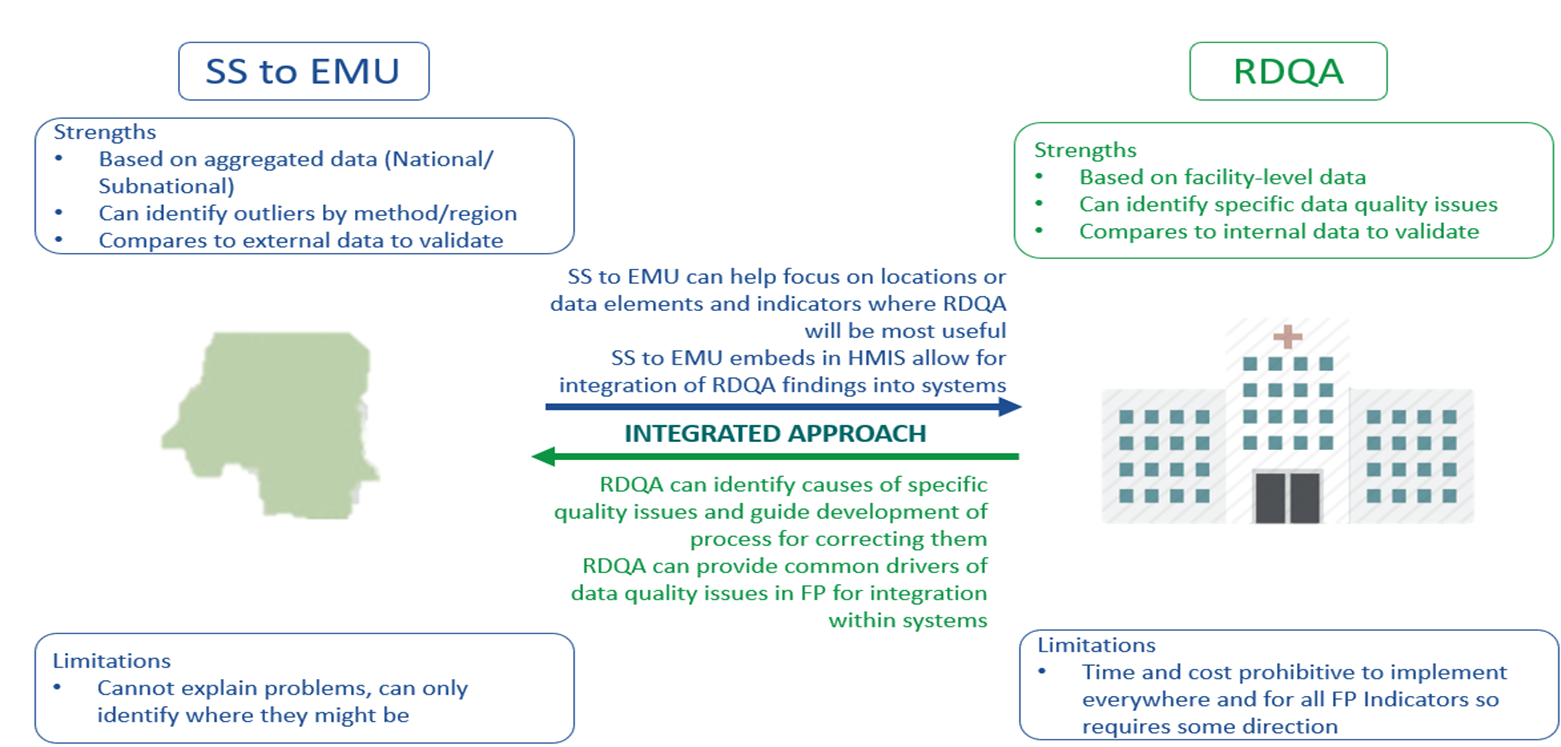 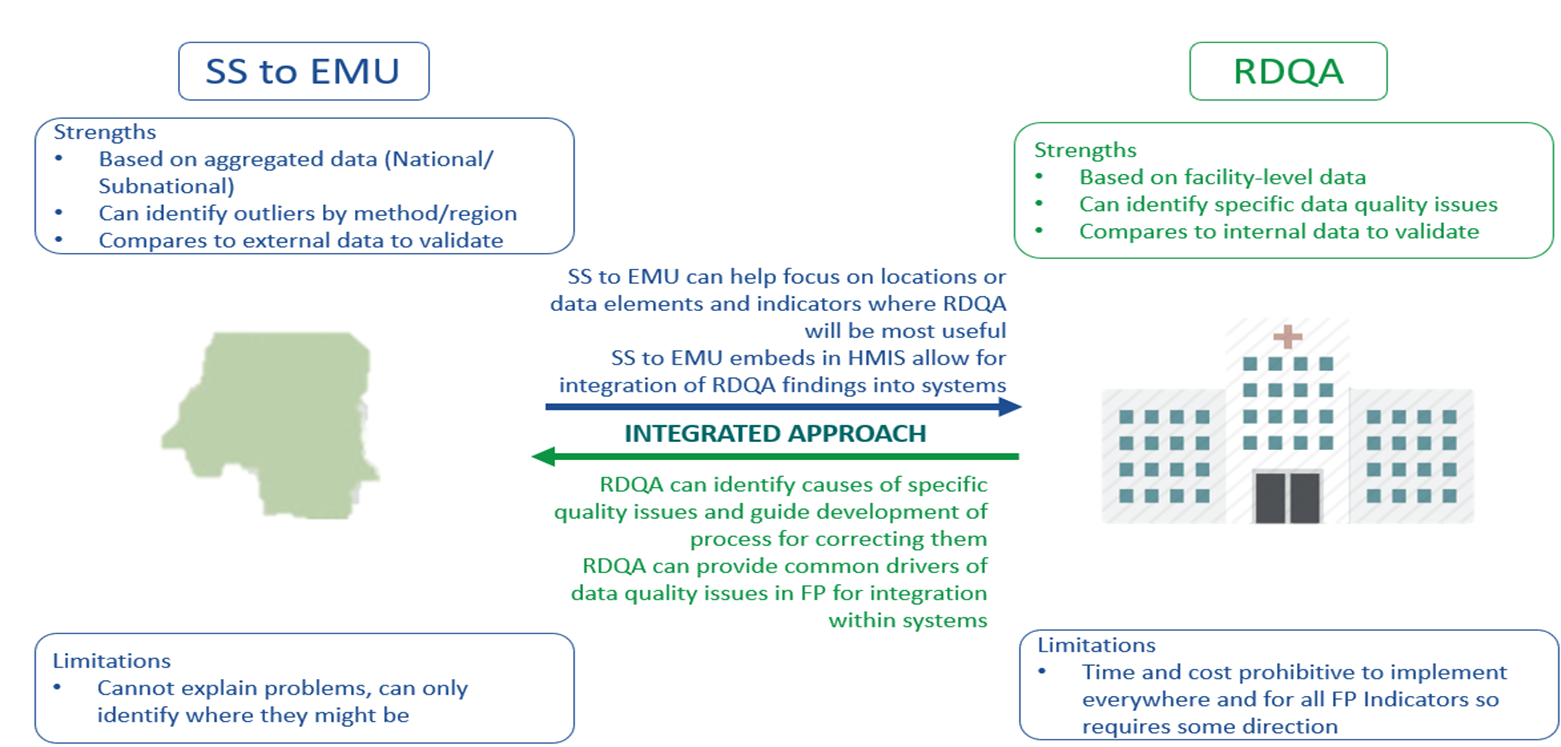 APPROCHE INTEGRÉE
RDQA peut identifier les causes des problèmes de qualité spécifiques et orienter le développement du processus permettant de les corriger.
RDQA peut fournir des moteurs communs des problèmes de qualité des données de PF à intégrer dans les systèmes.
Limitations
Ne peut pas expliquer les problèmes, ne peut qu’identifier leur origine éventuelle
Limitations
Perte de temps et de ressources pour mettre en œuvre partout et pour tous les indicateurs de la PF, des conseils sont nécessaires
[Speaker Notes: SS to EMU
Forces
Basé sur des données agrégées (niveau national / sous-national)
Peut identifier les valeurs aberrantes par méthode / région
Comparaison avec des données externes pour la validation

Limitations
Ne peut pas expliquer les problèmes, ne peut qu’identifier leur origine éventuelle

RDQA (Évaluation de la qualité des données de routine)
Forces
Basée sur les données au niveau de la structure sanitaire
Peut identifier les questions spécifiques à la qualité des données
Comparaison avec des données internes pour la validation

Limitations
Perte de temps et de ressources pour mettre en œuvre partout et pour tous les indicateurs de la PF, des conseils sont nécessaires

SS to EMU peut aider à se concentrer sur les emplacements ou les éléments de données et les indicateurs où la RDQA sera le plus utile. SS to EMU s’intègre dans SIGS pour permettre l’intégration des conclusions de la RDQA dans les systèmes.

APPROCHE INTEGRÉE
RDQA peut identifier les causes des problèmes de qualité spécifiques et orienter le développement du processus permettant de les corriger.
RDQA peut fournir des moteurs communs des problèmes de qualité des données de PF à intégrer dans les systèmes.]
Cette présentation a été produite avec le soutien de l’Agence des États-Unis pour le développement international (USAID)
[Speaker Notes: Cette présentation a été produite avec le soutien de l’Agence des États-Unis pour le développement international (USAID) aux termes de la subvention associée 7200AA18LA00008 Data for Impact (D4I), qui est mise en œuvre par le Centre de population de la Caroline à l’Université de Caroline du Nord, à Chapel Hill, en partenariat avec Palladium, LLC ; ICF Macro, Inc. ; John Snow, Inc. ; et l’Université de Tulane. Les renseignements fournis dans cette publication ne reflètent pas nécessairement les opinions de l’USAID ou du gouvernement américain.]